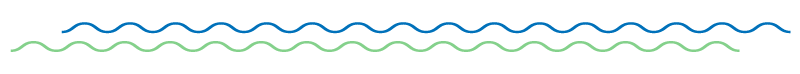 Gyn path Seminar case - case #3Ovarian germ cell and sex cord tumors
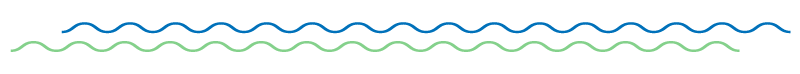 Rafael Bispo Paschoalini - M.D., MSc
Rede D’Or São Paulo | Instituto do Câncer de São Paulo - ICESP
Disclosure of Relevant Financial Relationships
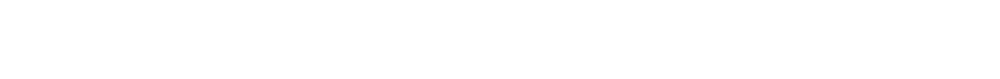 I have no conflict of interest to disclose 

RDC Nº 96/08 da ANVISA
Clinical History
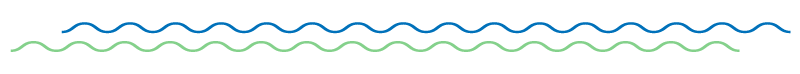 Female, 34 years-old with a solid lesion in the right ovary, 5.3 x 4.7 cm and no adipose content. Suspicion: neoplastic tumor
No gastrointestinal complaints, using oral contraceptives and normal menstruation
No oncological history
Exams
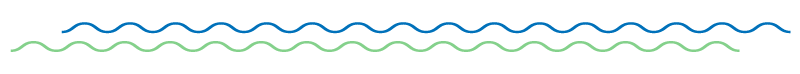 CEA                   0.6                                                                  AFP                                     <1.3
CA-125          10.0                                                                  Androstenedione         0.76
CA19-9            6.7                                                                  Stradiol                              42.0
Cortisol         20.0 (upper limit)                                      DHEA                                   1.54
LDH              139.0                                                                  Sulfate-DHEA                76.83           

PET-CT: Glycolytic metabolism in solid mass, no locoregional alterations (SUVmax 3,9)
US: Nodular and solid mass R.O. with Doppler flux. Little effusion on abdominal cavity 
MRI: Solid mass, suspicious primary or secondary involvement: Call for investigation
Frozen Section
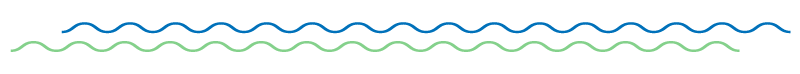 Laparoscopic right salpingo-oophorectomy with excision of peritoneal lesions (Omentum, vaginal septum and uterine serosa)
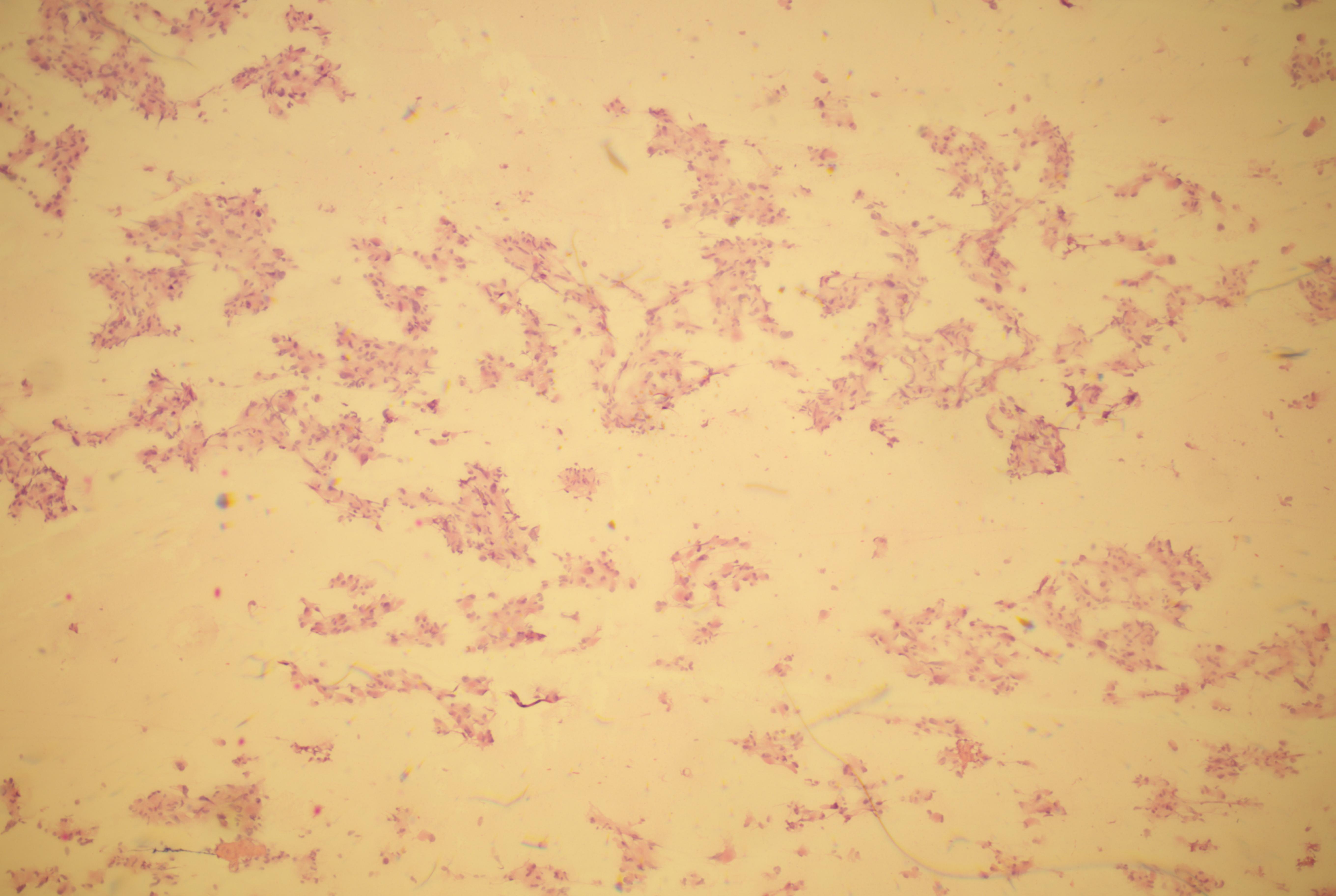 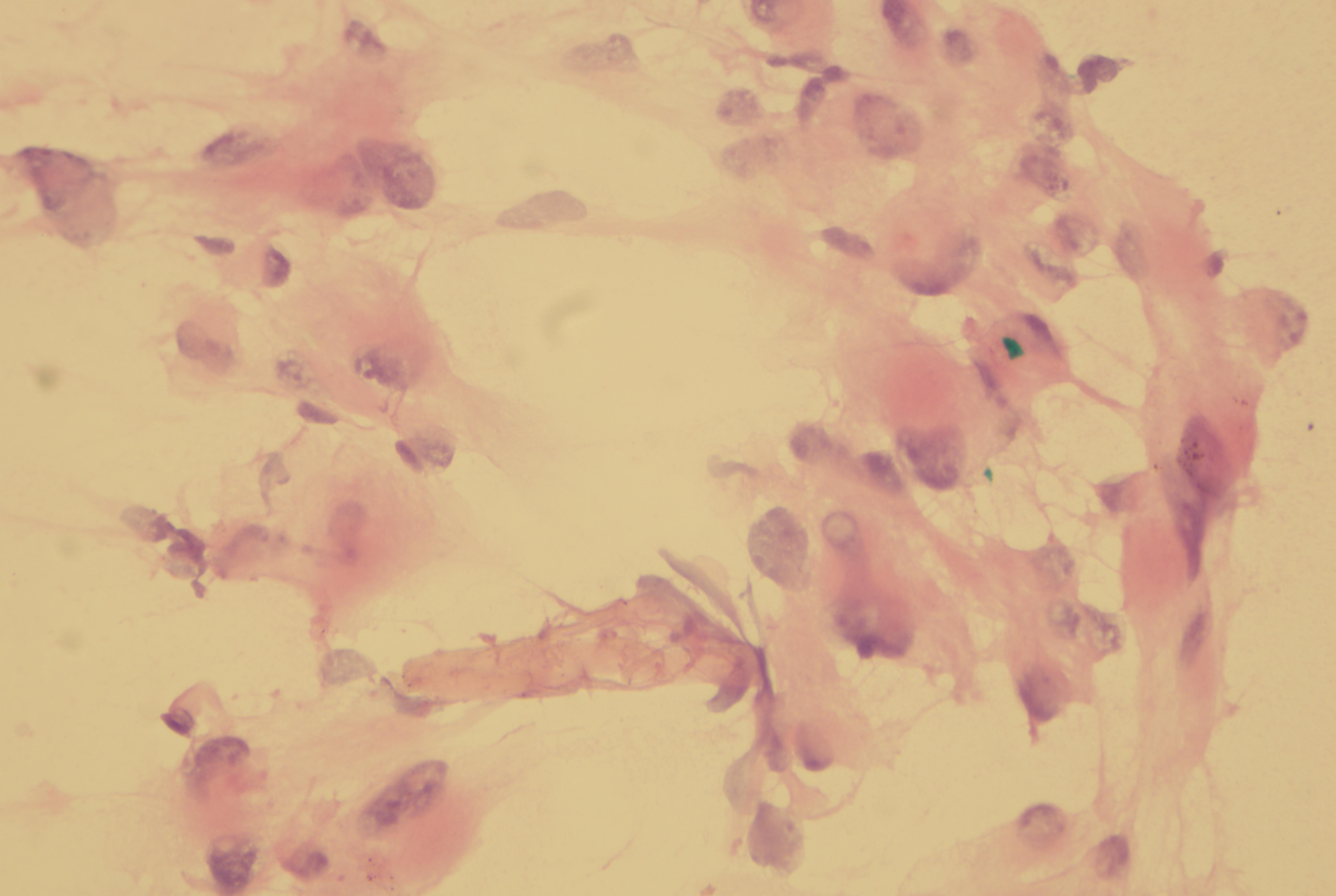 Frozen Section
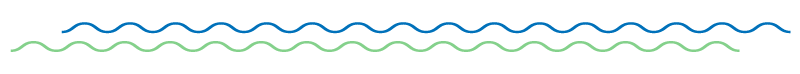 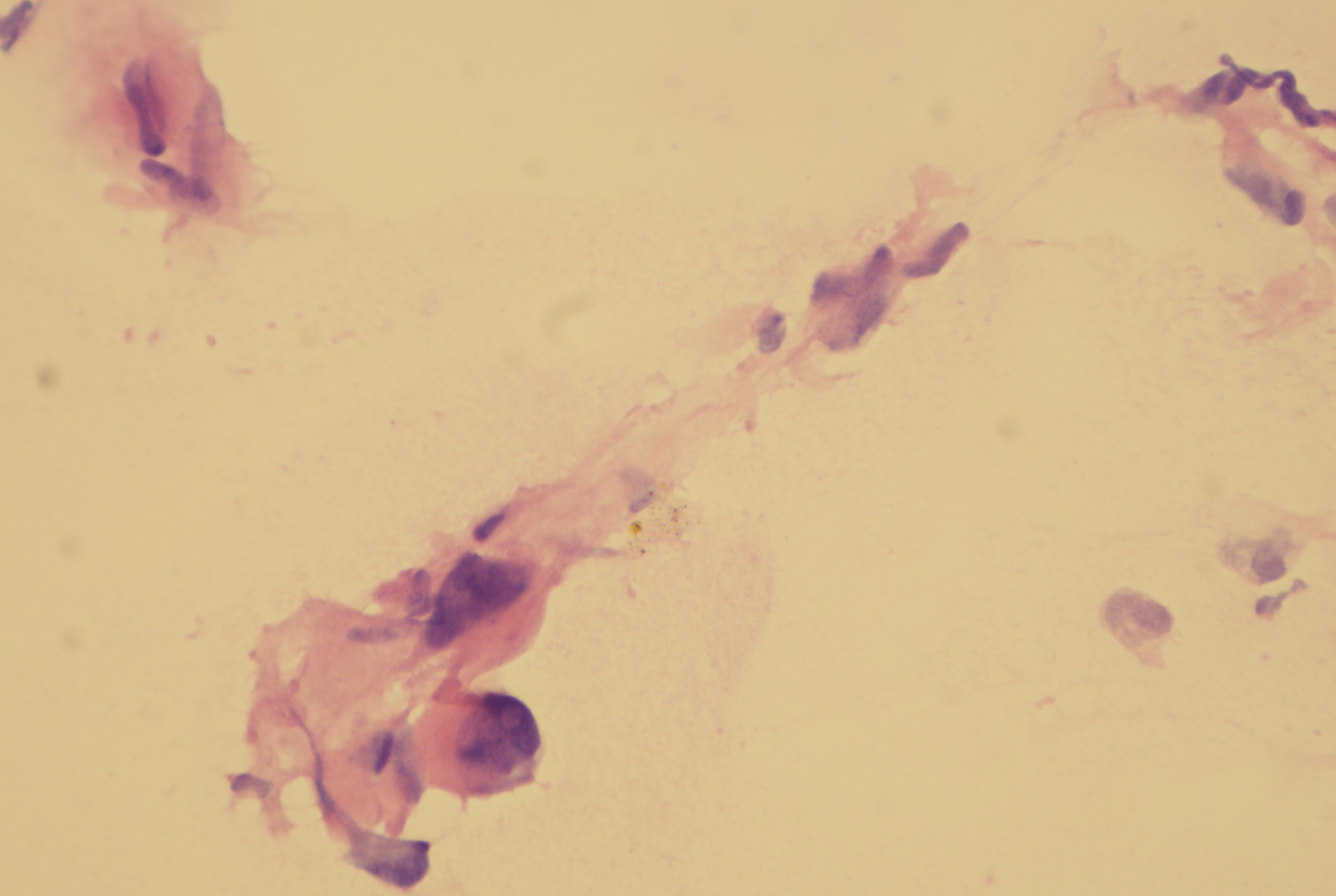 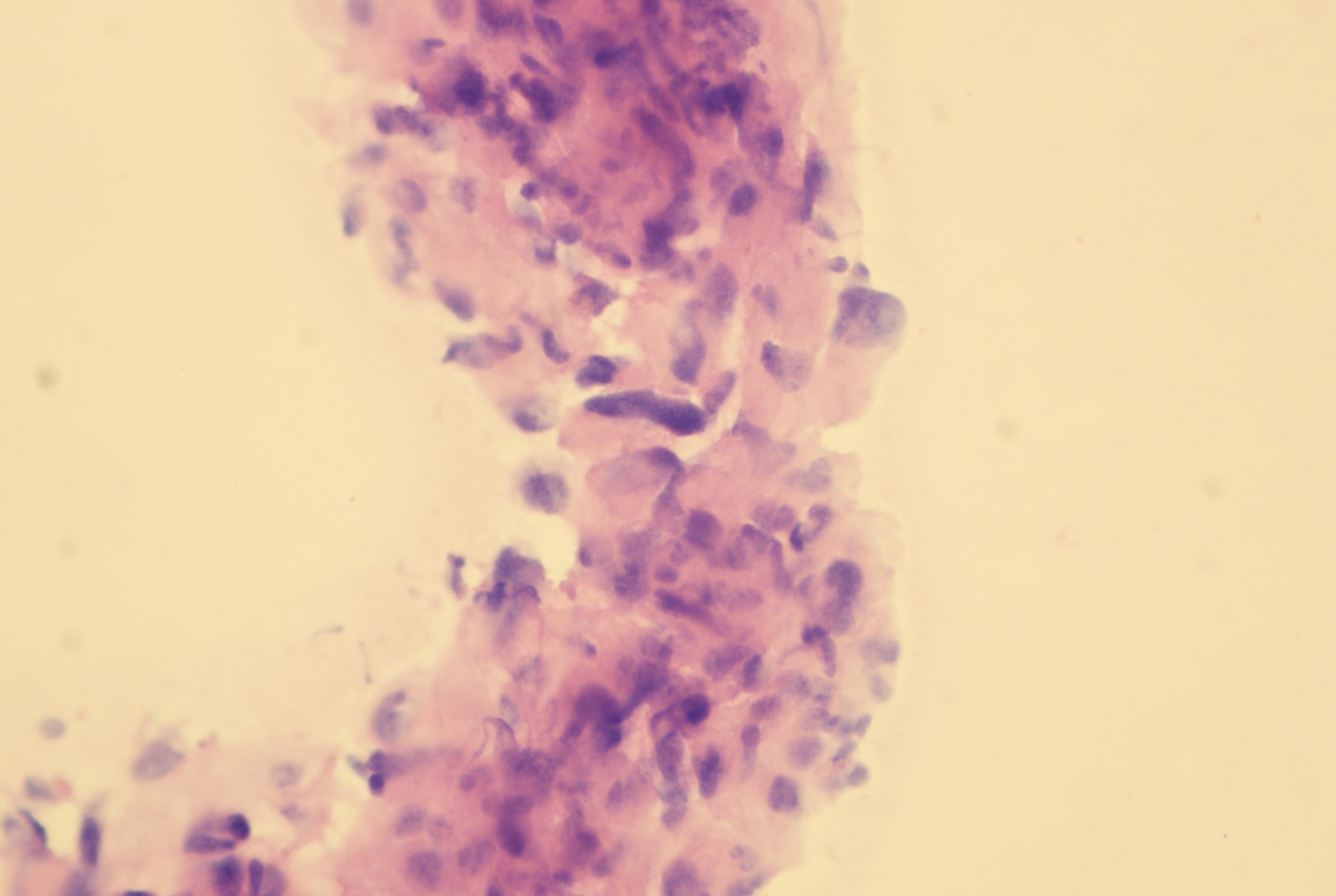 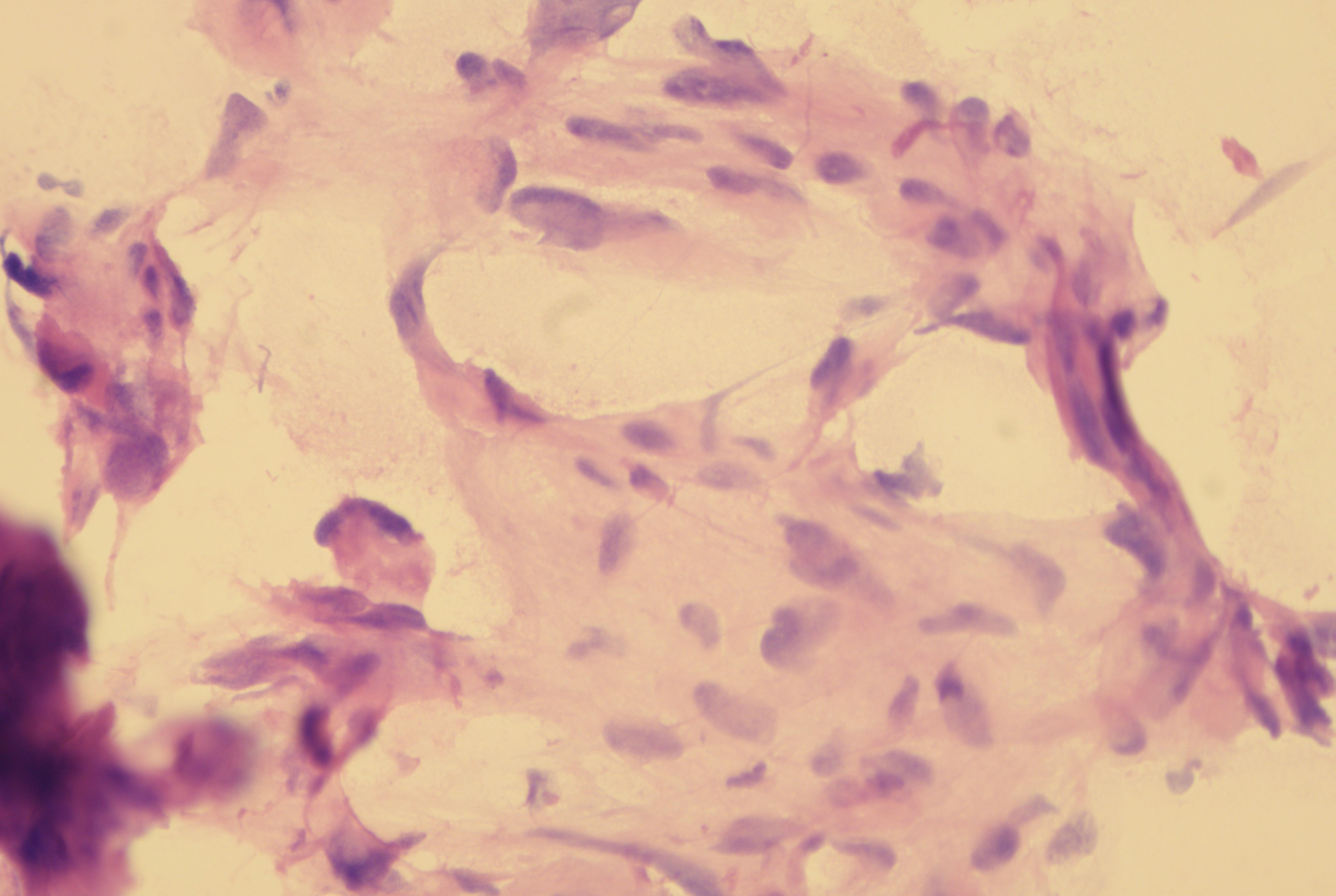 Right ovary: Neoplasia with sex cord/ stromal differentiation    with luteinization and atypia.
       Note: The specimen was received with ruptured capsule
Macroscopy
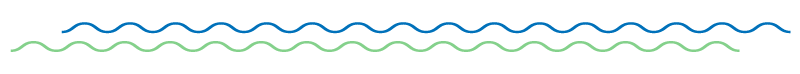 Right adnex: Tumor with partial ruptured capsule with gray surface and haemorrhagic foci measuring 4.0 x 3.5 x 3.0 cm 
The specimen was partially submitted to examination 
      (8 fragments in 6 paraffin blocks - 2 fragments/cm)
HYPOTHESIS
Differential Diagnosis
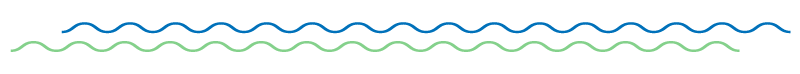 Pregnancy luteoma
Leydig cell tumor 
Luteinized Granulosa cell tumor
Thecoma
Steroid cell tumor
Lipid-rich Sertoli cell tumor
Clear cell carcinoma (oxyphilic type)
Endometrioid carcinoma (oxyphilic)
Hepatoid yolk sac tumor
Hepatoid carcinomas

Endocrine tumors:
           - Oxyphilic stuma ovarii
           - Pituitary-type tumors
           - Paragangliomas (pheochromocytoma)
Metastatic tumors:
           -  Renal cell carcinoma
           - Adrenocortical carcinoma
           - Hepatocellular carcinoma 
           - Melanoma
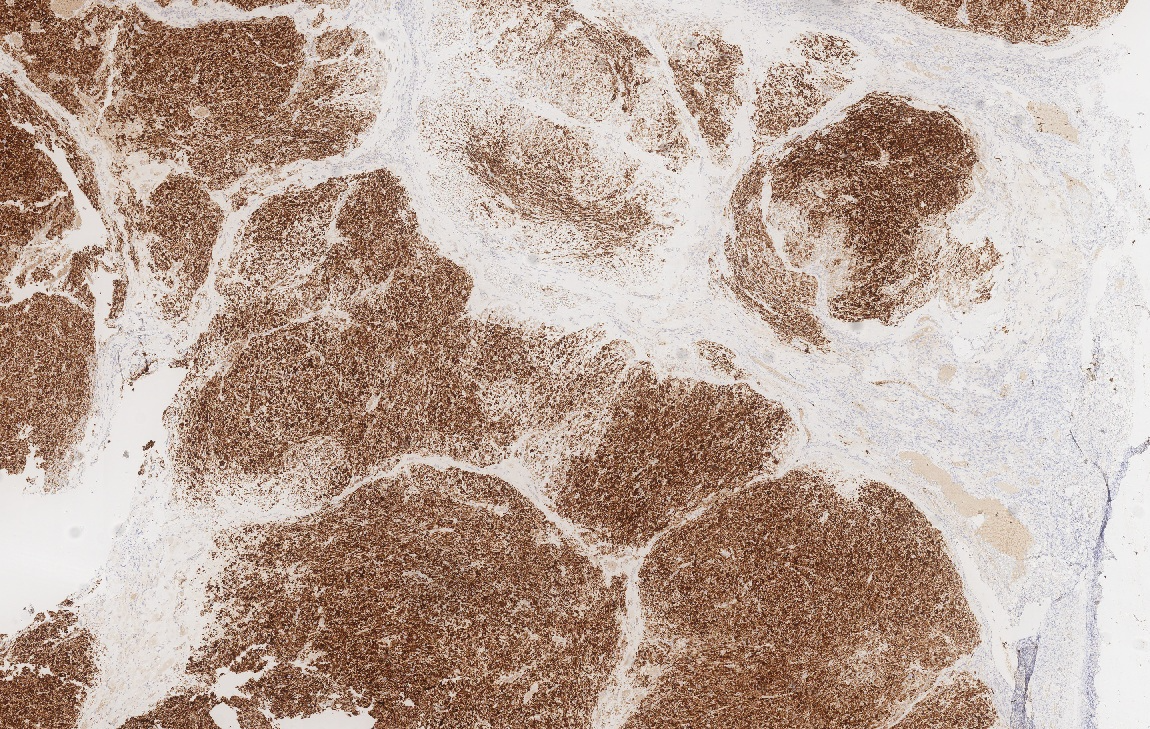 Inhibin
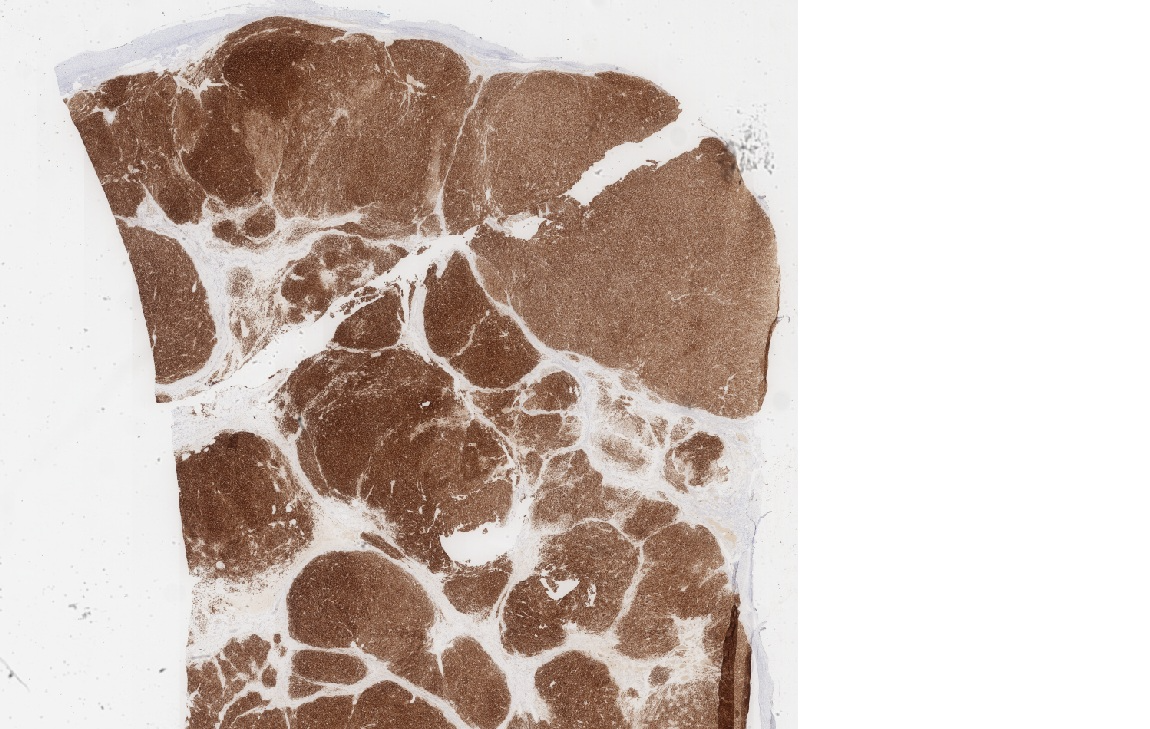 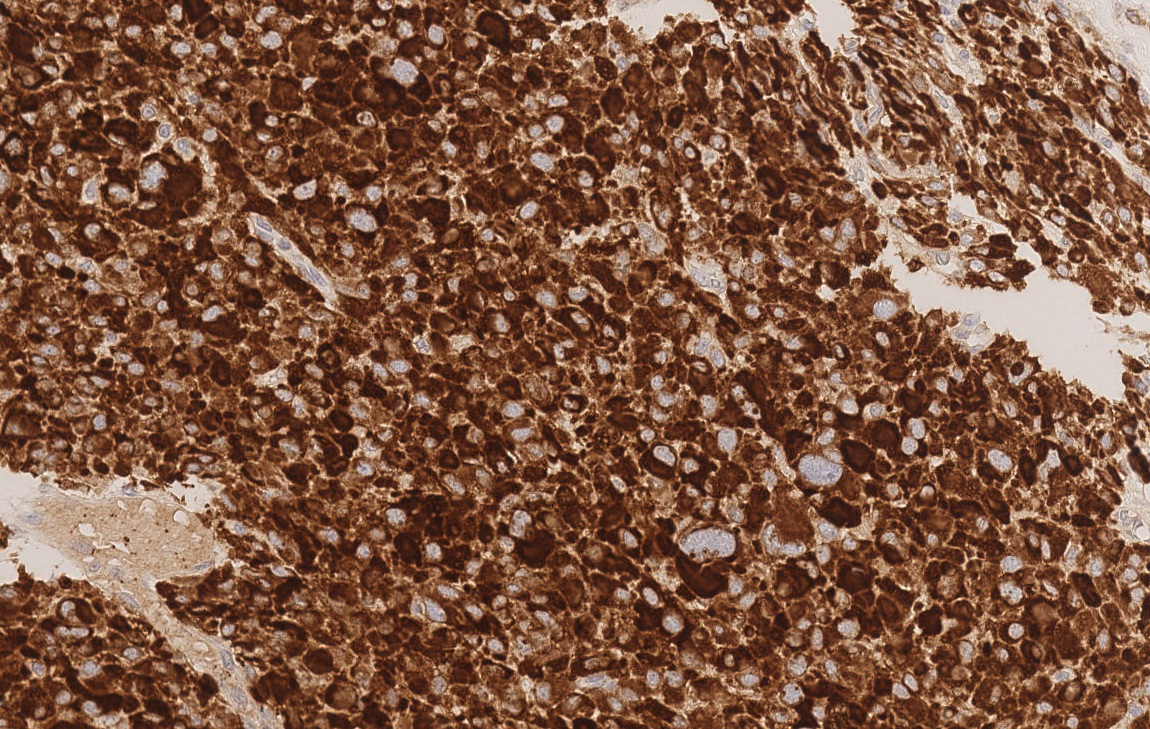 Melan-A
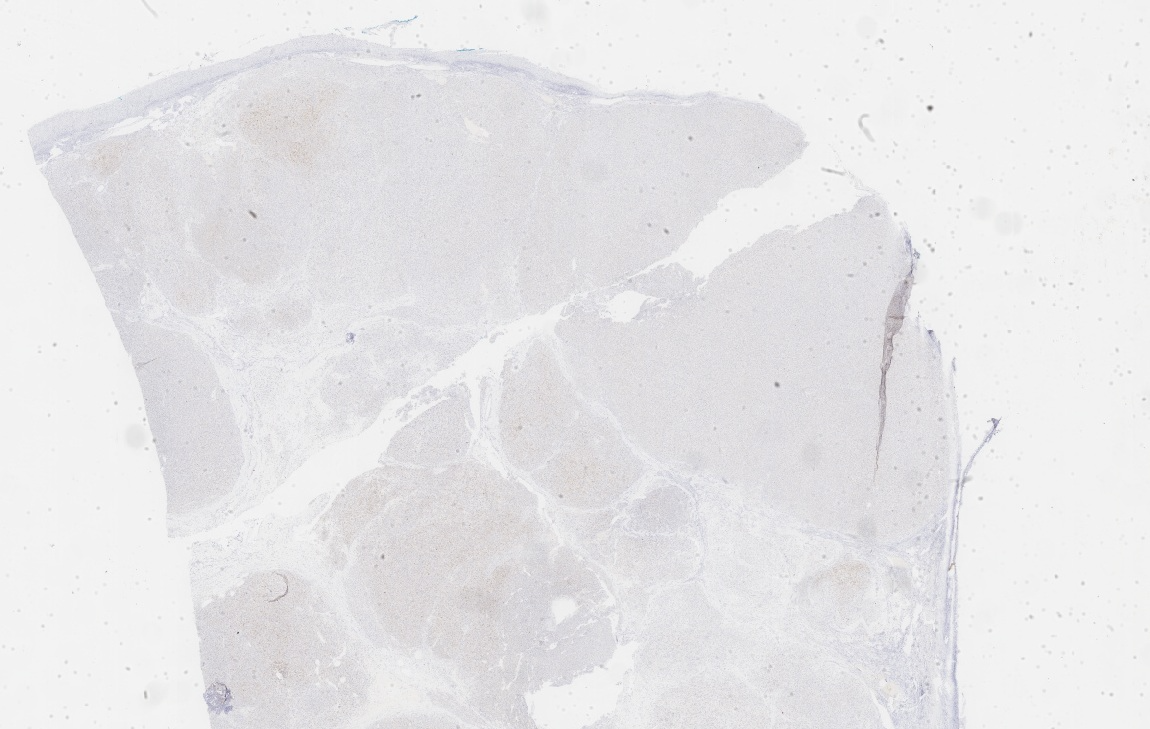 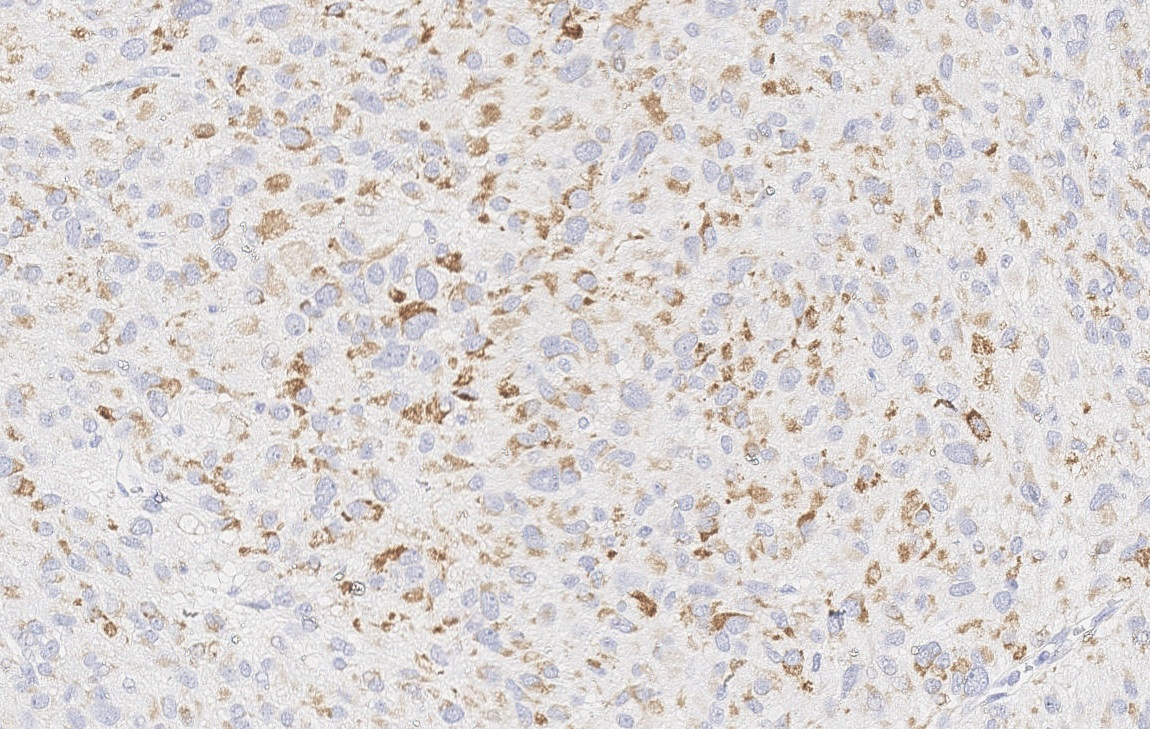 Other markers: Calretinin
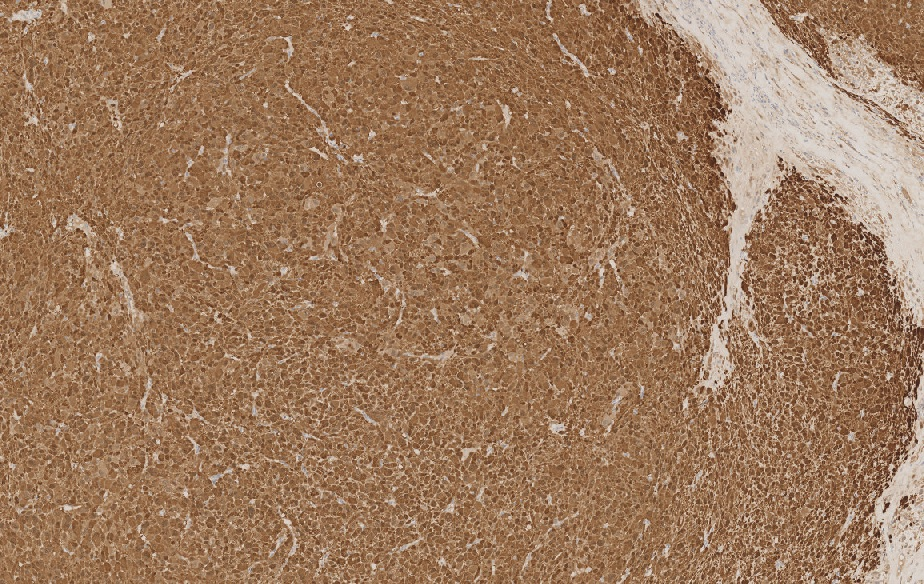 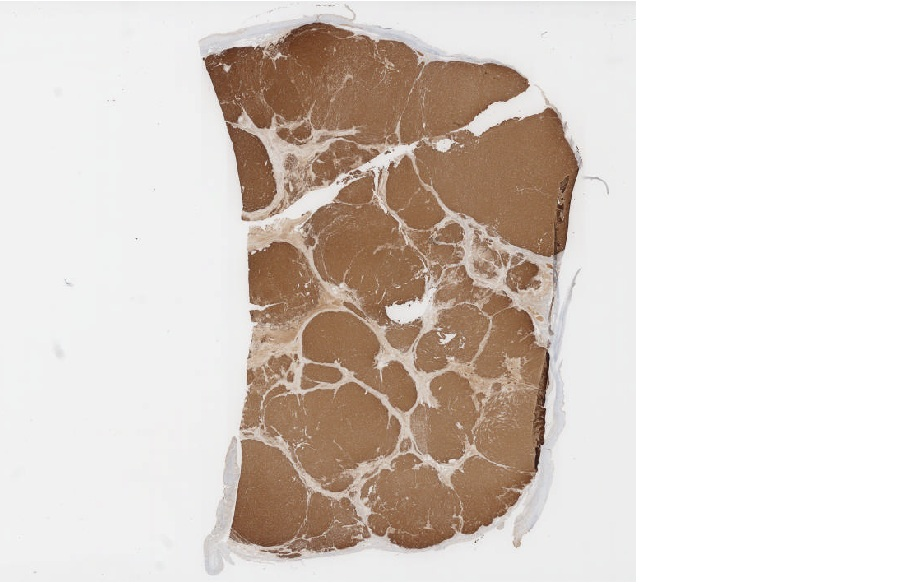 S100
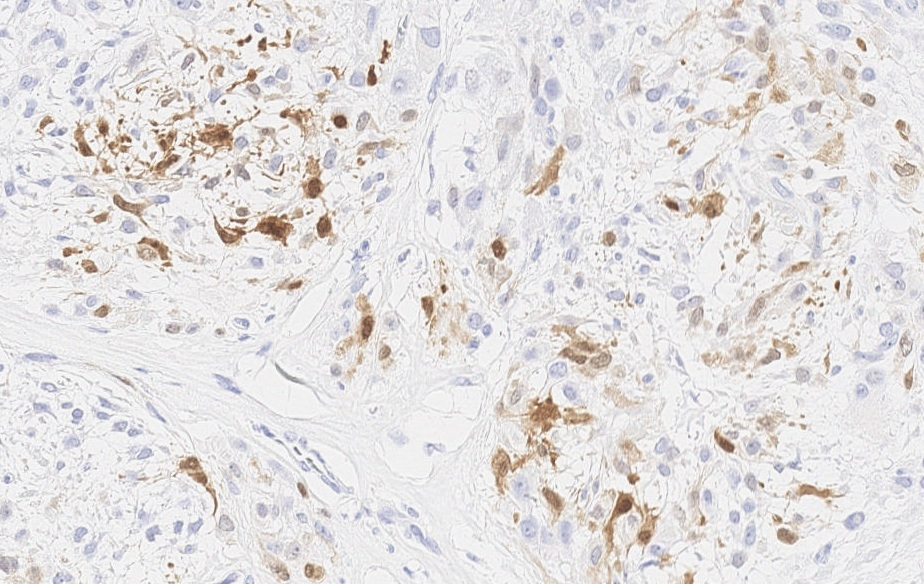 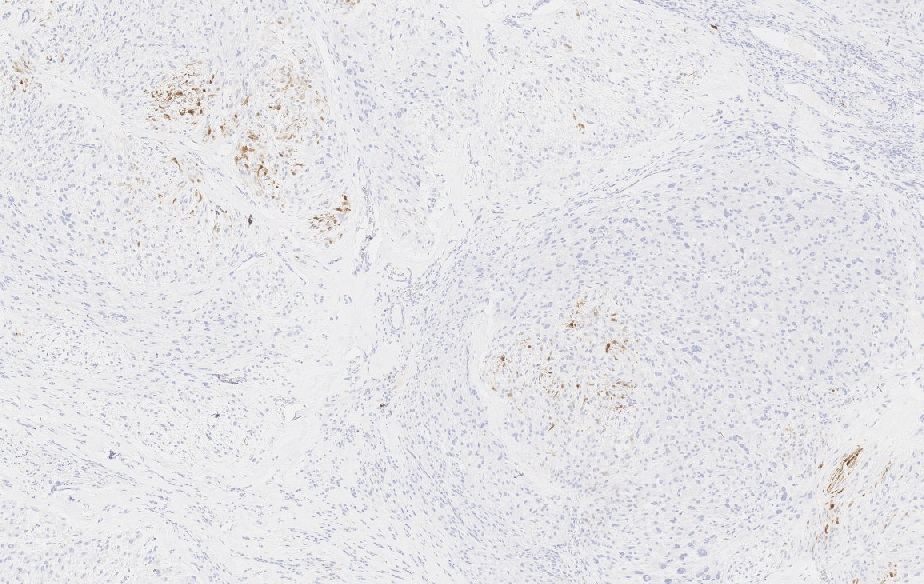 PanCK
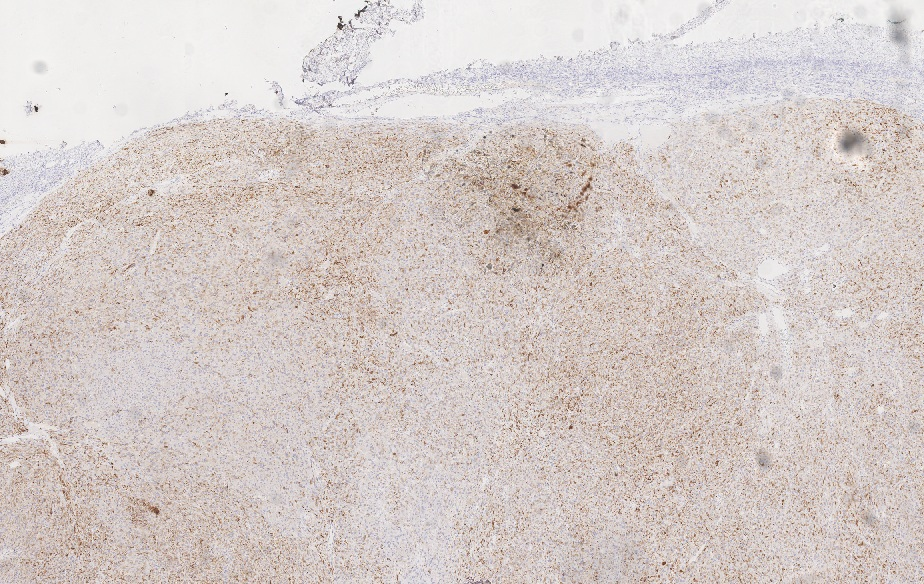 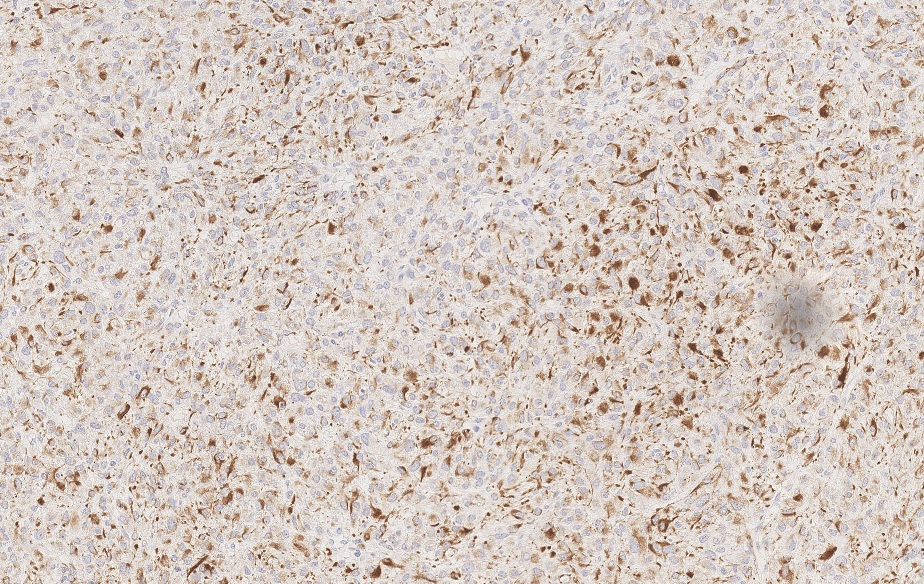 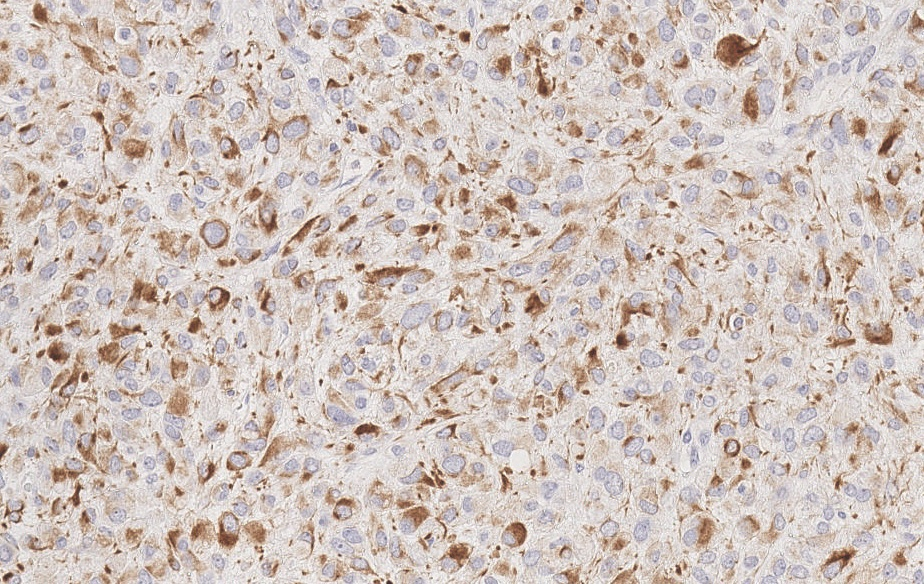 Immuno Summary
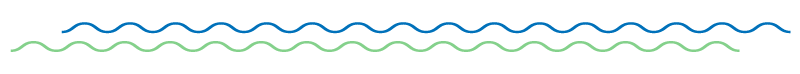 DIAGNOSIS
Pathology Report
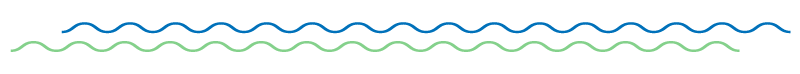 Steroid Cell Tumor of the ovary (WHO, 2020) 
Size: 4.0 x 3.5 x 3.0 cm  / Location: right ovary
Capsule: previously ruptured
Atypia: present, severe
Mitotic count: 3 mitosis / 10 hpf (0.196mm2) 
Necrosis: absent
Surface involvement: absent
Vascular invasion: present
TNM/AJCC (8th Ed): pT1a (FIGO IA)
* PS: 
Peritoneal lesions (Omentum, vaginal septum and uterine serosa):
     Endosalpingiosis foci and fibrosis
Clinical Outcome
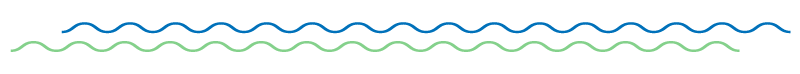 The patient had no indication to adjuvant therapy
The presence of some aggressive findings on report calls to active surveillance with image exams
DIFFERENTIAL DIAGNOSIS
Malignant Melanoma
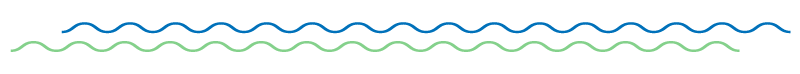 Metastatic spread to gynecological sites is rare, with the ovary being an exceptionally rare location
Positive for S100, HMB-45, and Melan-A
HMB45 is widely considered as the most specific melanocytic marker,                                                      although even it might be positive in occasional ovarian steroid cell tumors
Steroid cell tumors are usually not as mitotically active as a melanoma, and the incidence of teratomatous elements, spindle cells, and melanin pigment supports the diagnosis of melanoma, though steroid cell tumors may contain lipofuscin pigment
Sbitti Y, et al. Diagnostic challenge for ovarian malignant melanoma in premenopausal women: primary or metastatic? World J Surg Oncol. 2011 Jun 17;9:65.
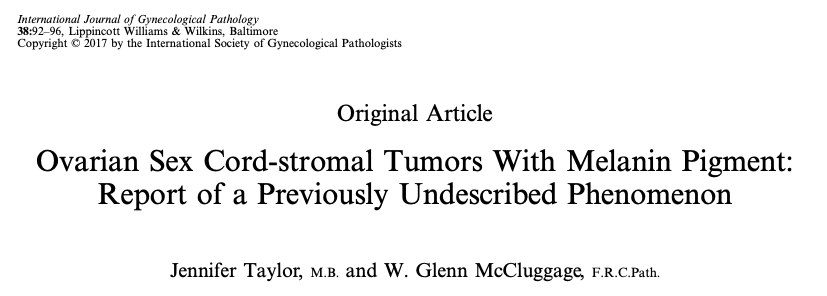 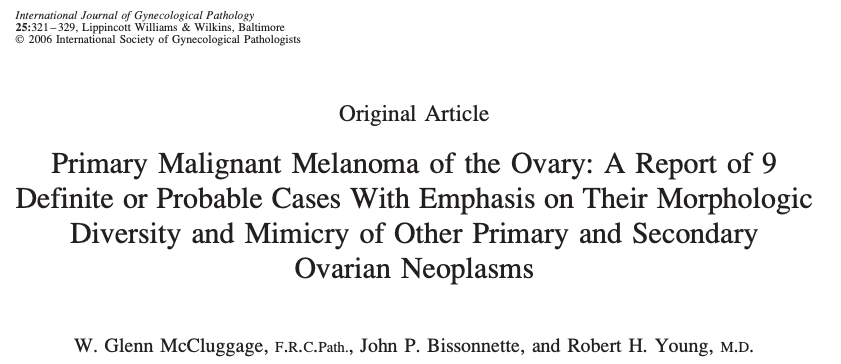 Ovarian sex cord-stromal neoplasms and steroid cell tumors are not uncommonly positive with some melanocytic markers, including S-100 and melan-A
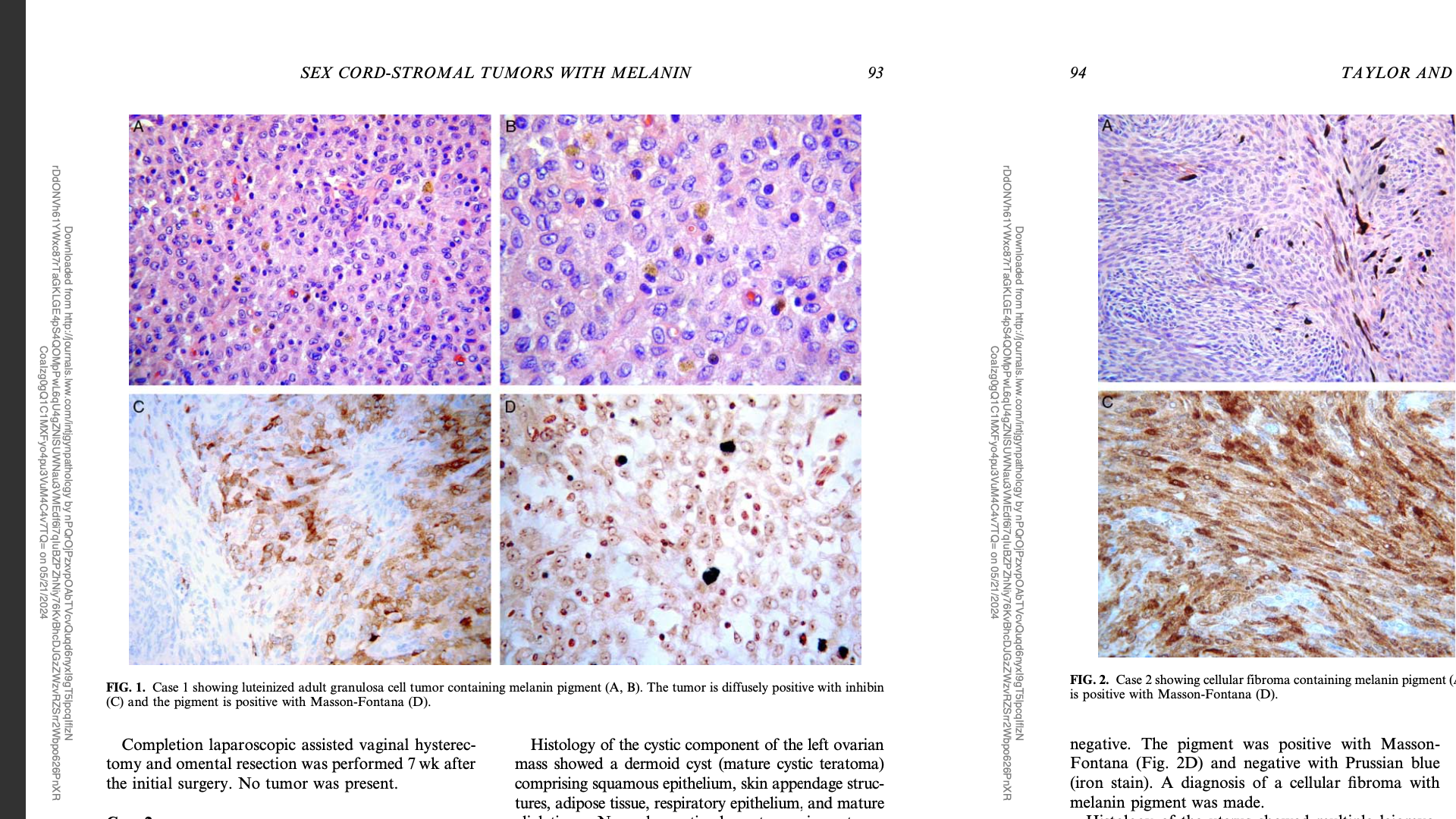 Taylor J, McCluggage WG. Ovarian Sex Cord-stromal Tumors With Melanin Pigment: Report of a Previously Undescribed Phenomenon. Int J Gynecol Pathol. 2019;38(1):92-96.
Pregnancy Luteoma
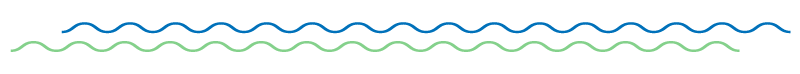 Occurs mainly among people around 30 years-old in the ovarian stroma (~ 6-7 cm)
Manifests late in pregnancy, bilateral in 30%
Androgenic manifestations (25%), incidental finding
Pseudoneoplastic condition (hCG-induced)
Displays small round nuclei with small nucleoli, evenly dispersed chromatin and abundant eosinophilic cytoplasm
Regresses spontaneously after pregnancy
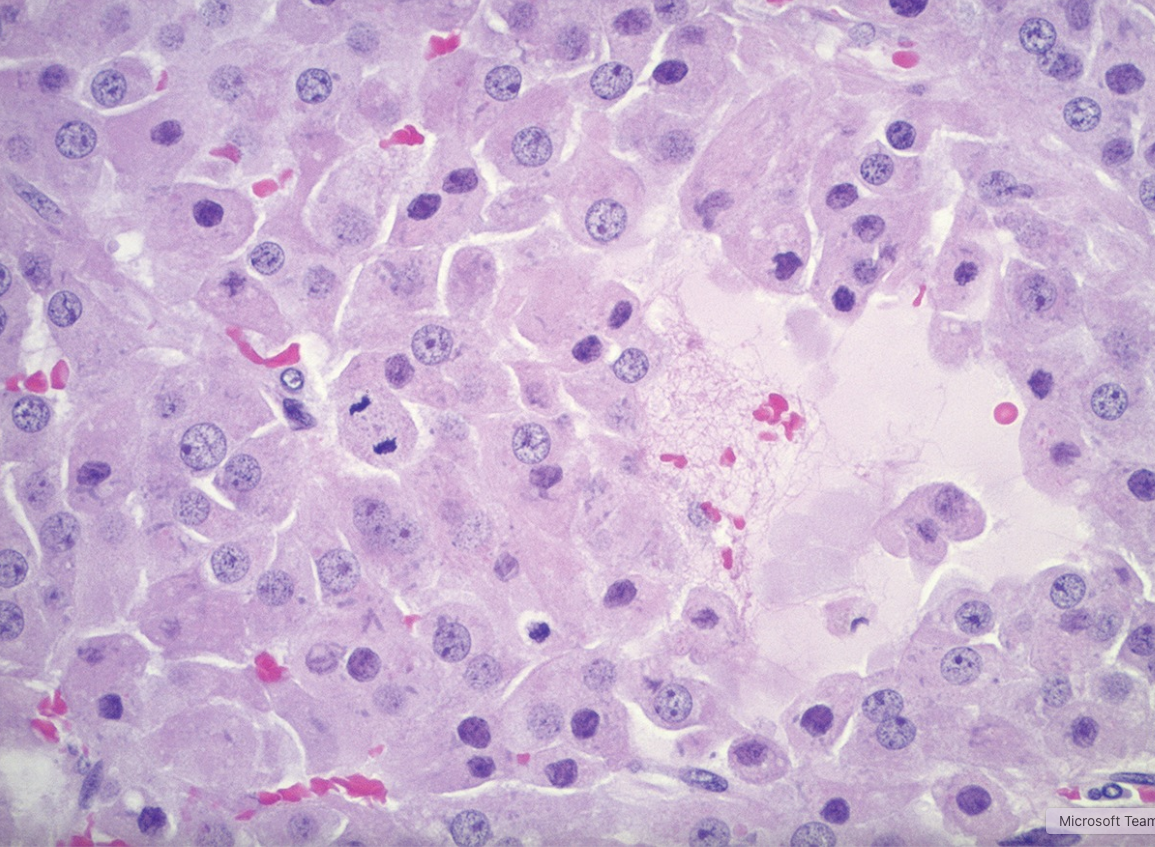 WHO (2020)
Leydig Cell Tumor
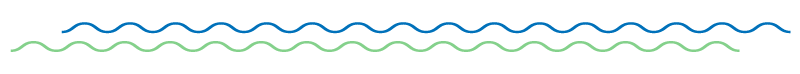 Postmenopausal women, almost always benign
May have androgenic or non-functional effects
Cut surface of the tumor may appear brownish with areas of hemorrhage
The cellular appearance is that of polygonal cell arrangements with large granular eosinophilic cytoplasm, conspicuous nucleoli and the presence  of rod-shaped Reinke crystals
Inhibin, Calretinin, Melan-A may be positive
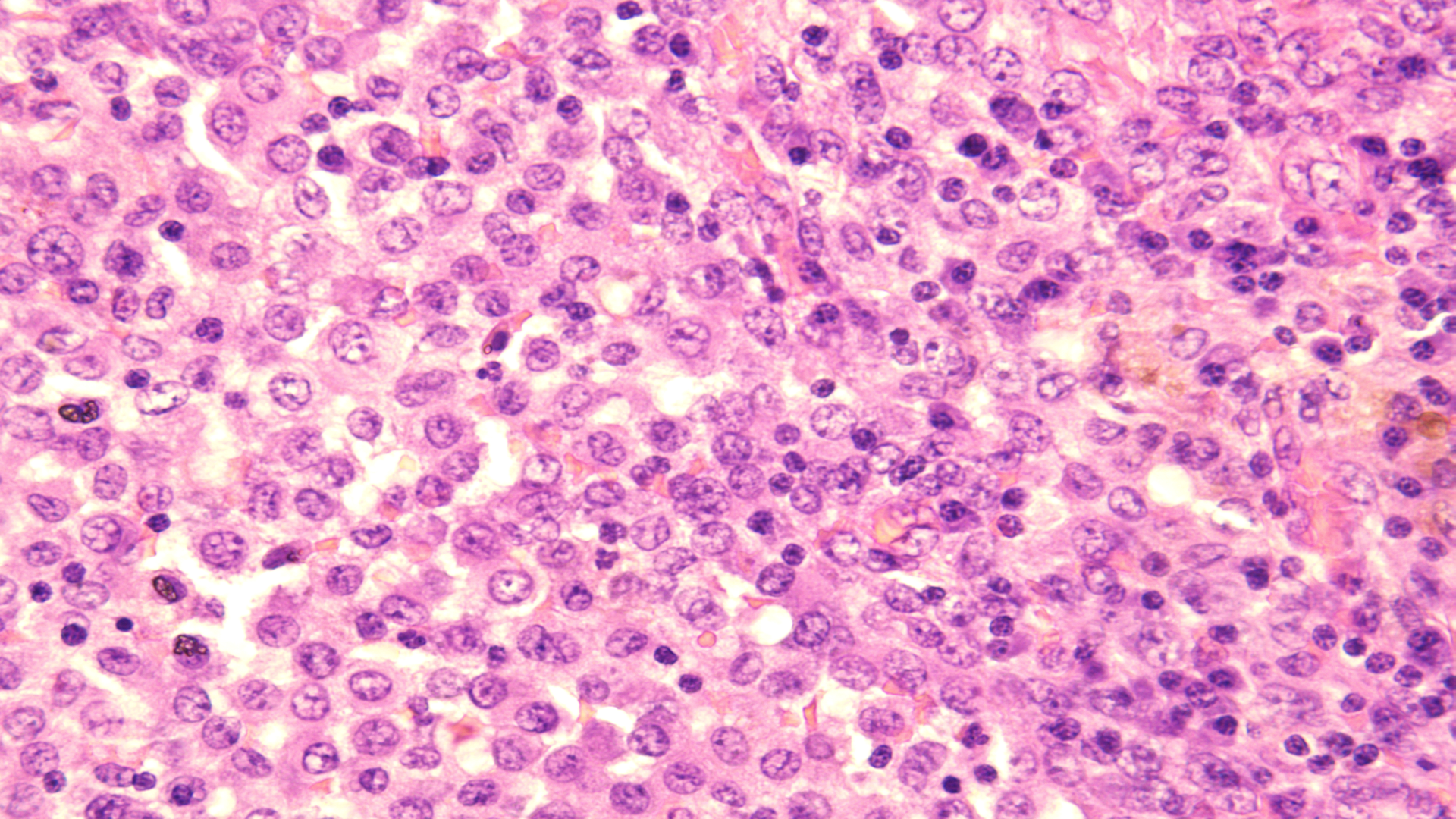 Granulosa Cell Tumor (Luteinized)
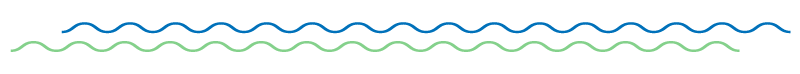 Mostly unilateral and restricted to the ovary; average size 10 to 12 cm
 Encapsulated with smooth lobulated surface
 Tumors with higher luteinization appear more yellow or orange
 Characteristic cytologic nuclear grooves for the Adult-type and may have Call-Exner bodies
 Luteinized adult type is rare (1%): plump cells with moderate to abundant eosinophilic                         cytoplasm, conspicuous nucleoli, no nuclear grooves, myxoid or edematous stroma
 FOXL2 somatic mutation is highly sensitive and specific for diagnosis of Adult GCT
 DD: Juvenile GCT has brisk mitotic activity, higher grade atypia, 90% FOXL2 negative
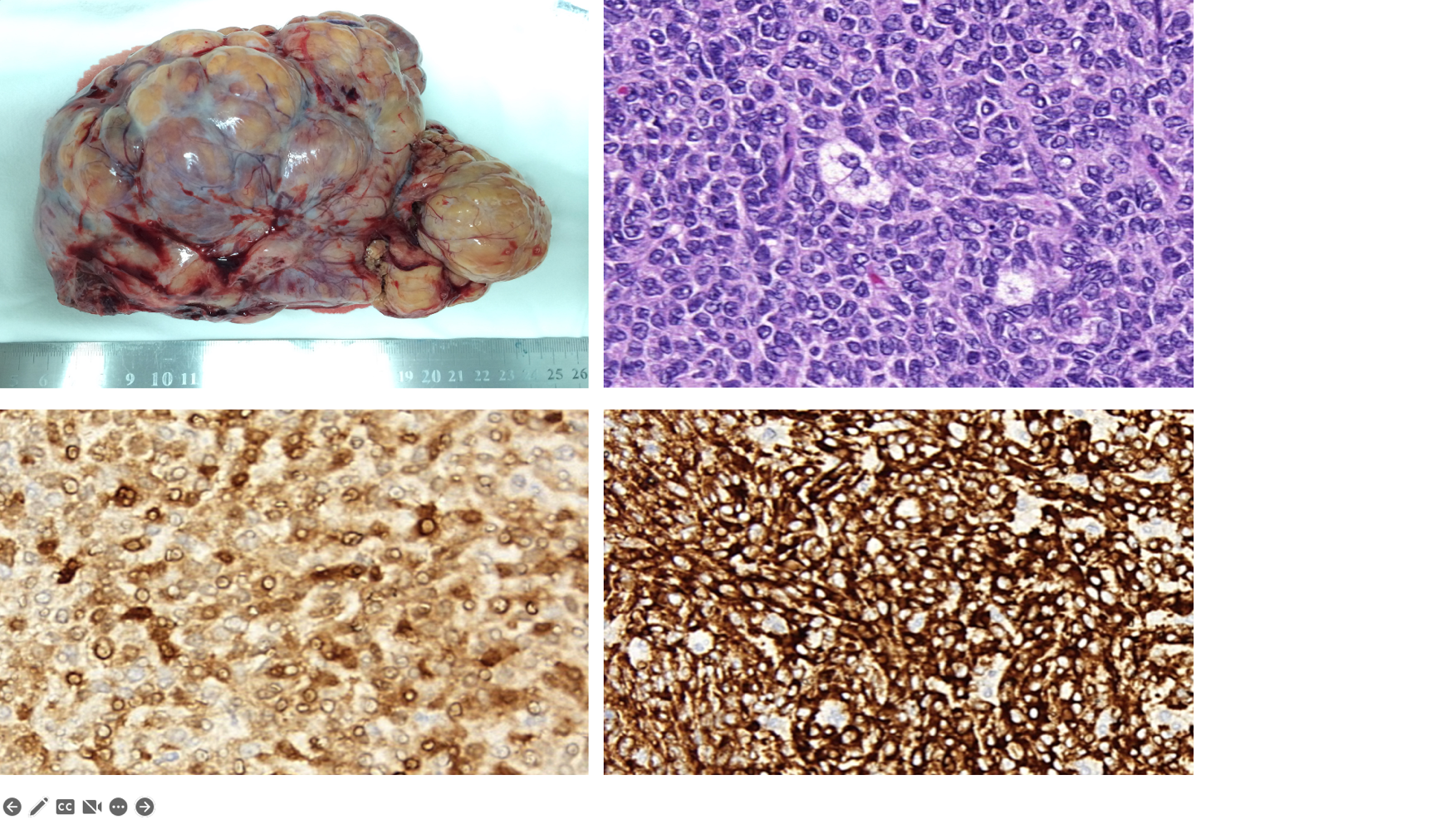 Inhibin
Caretinin
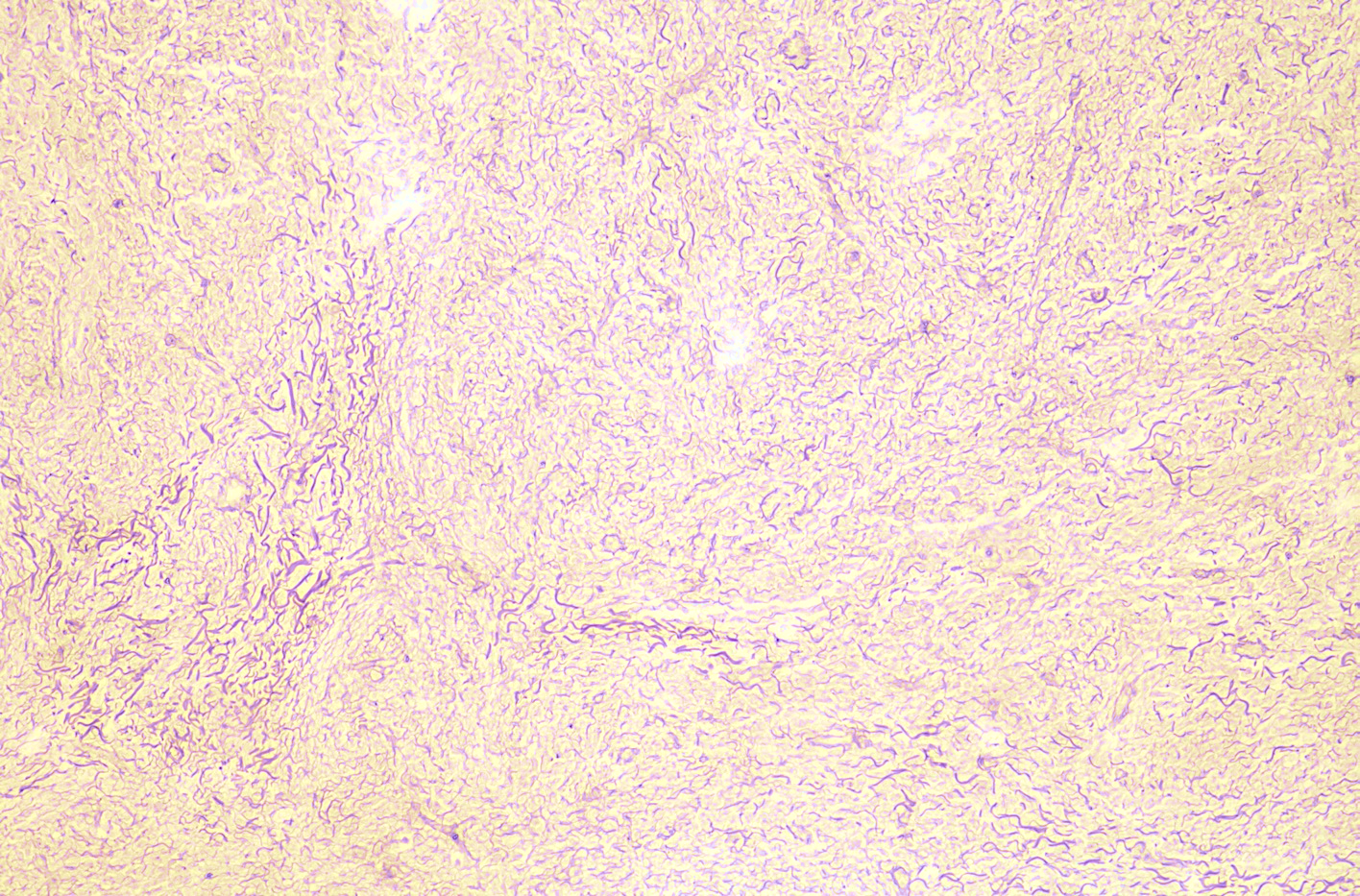 Reticulin
Thecoma
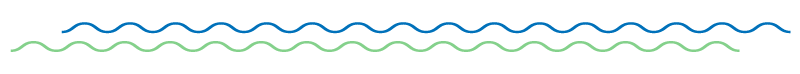 Benign behavior, often incidental, occurs during postmenopause 
Associated estrogenic or androgenic manifestations 
The tumor has a syncytial appearance of uniform cells with large, slightly grayish cytoplasm, regular nuclei and might have a 'luteinized' appearance
Calretinin, Inhibin, SF1 positive; *FOXL2 and WT1 may be positive
They present the pericellular pattern of the reticulin network
Changes in chromosome 12 and loss of PTCH heterozygosity and FOXL2 is wild-type
*Mod Pathol 2013;26:860) / Am J Surg Pathol 2009;33:354
STEROID CELL TUMOR (SCT)
Steroid Cell Tumors (SCT)
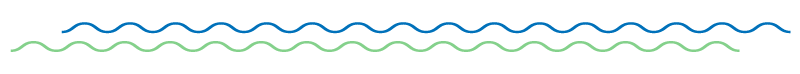 Very rare tumors of the ovarian parenchyma
Average age: 43 years-old, usually unilateral, average size of 8.4 cm
Solid and well-defined surface, may present necrosis, hemorrhage
Patients may have endocrine symptoms (50% androgenic, 10% estrogenic)
Progestational effects or Cushing syndrome
Some patients with VHL syndrome 
Malignant behavior: around 30% of cases
WHO (2020)
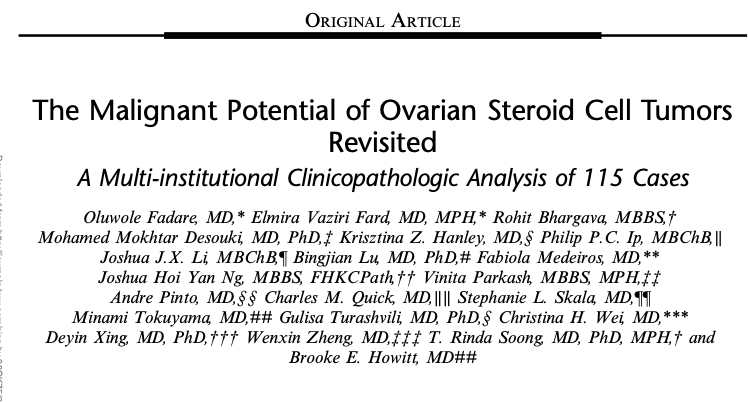 <10% of SCTs are clinically malignant
The actual largest cohort multi-institutional study to date (17 institutions)

The median patient age was 55 years-old (9 - 84)

Androgen levels were elevated in 84.2%
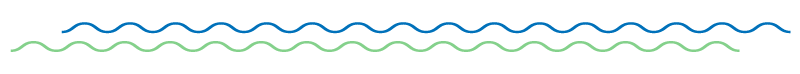 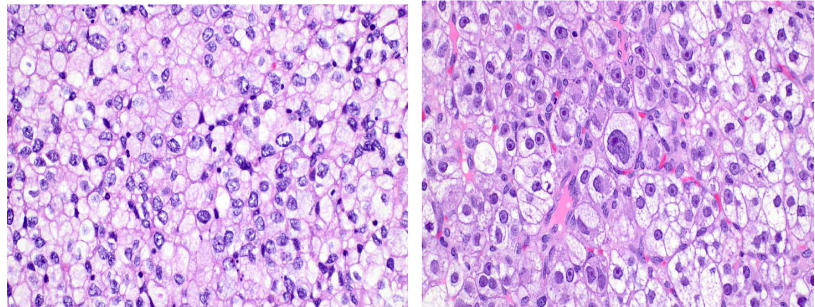 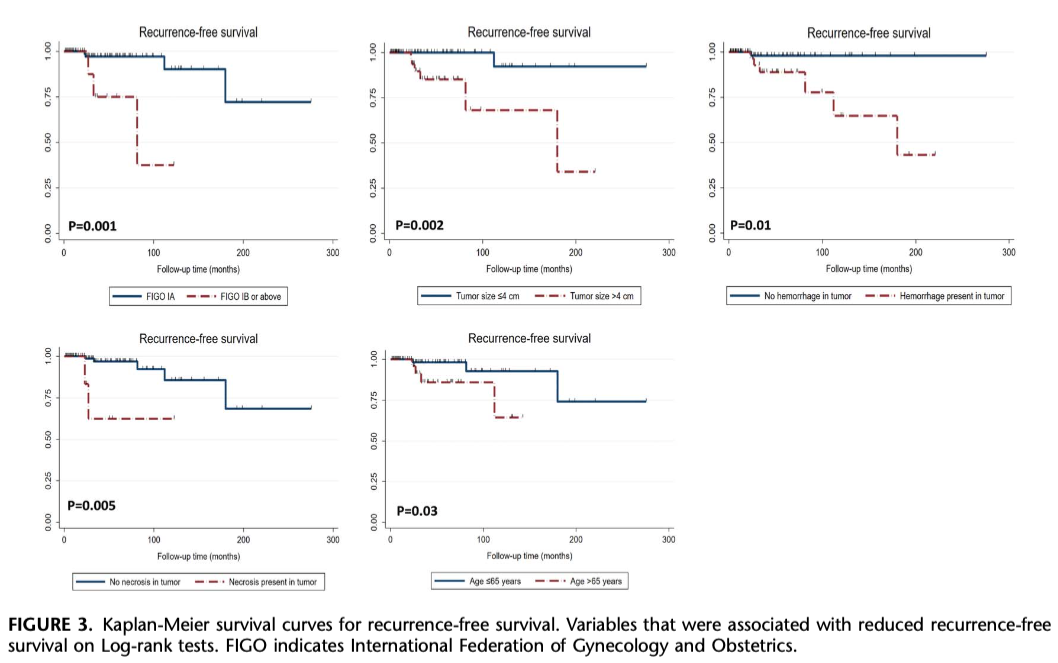 Fadare O, et al. 
Am J Surg Pathol. 2024;48(5):570-580
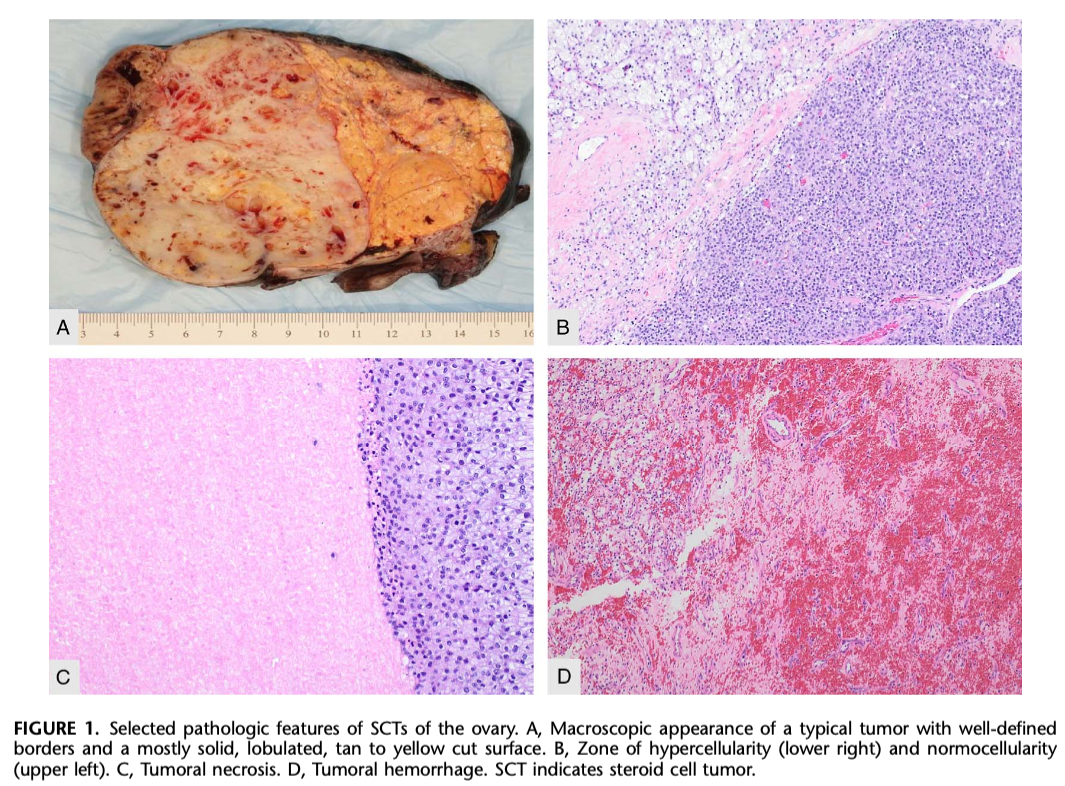 Fadare O, et al. 
Am J Surg Pathol. 2024;48(5):570-580
SCT – Historical Context
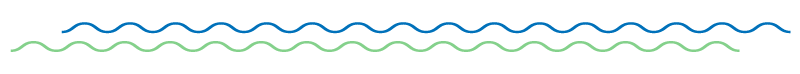 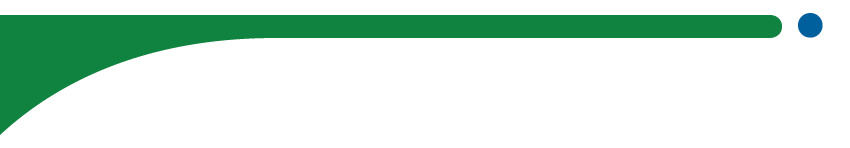 The term SCT was first proposed by Dr Robert Scully in 1979
Various names were used, such as ovoblastoma and lipoid/lipid cell tumor
In the 4th edition of WHO Female Tumors SCT became the preferred diagnostic term
The seminal series of 63 cases by Hayes and Scully (1987) was the largest study to date
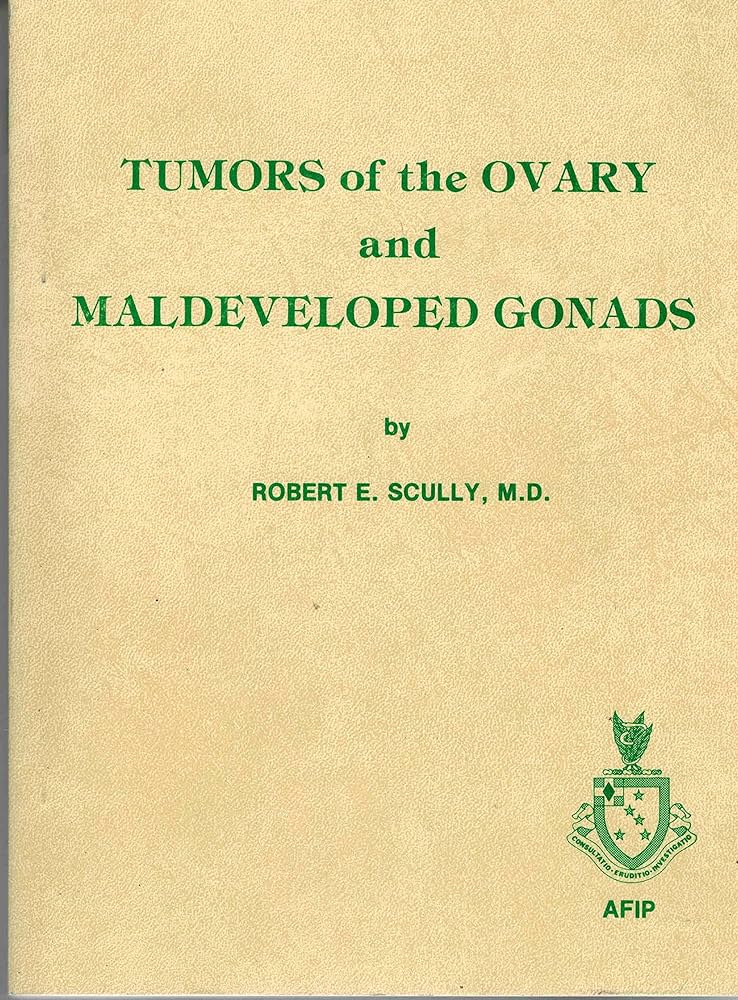 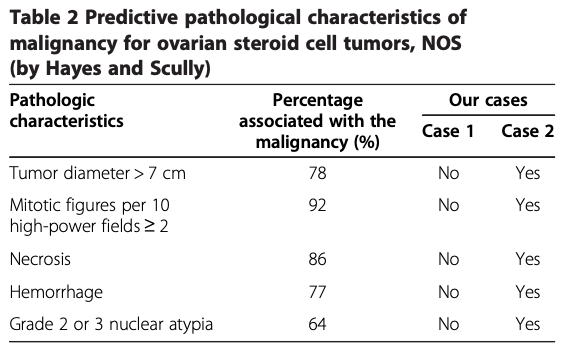 By Hayes & Scully
Jiang W, et al. Benign and malignant ovarian steroid cell tumors, not otherwise specified: case studies, comparison, and review of the literature. Journal of Ovarian Research. 2013, 6:53
SCT – Molecular features
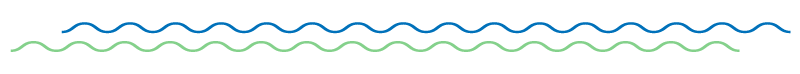 Mendoza RP, et al. Am J Surg Pathol. 2023 Dec 1;47(12):1398-1408
Wei CH, Fadare O. Front Oncol. 2024 Jan 30;14:1331903
SCT - Summary
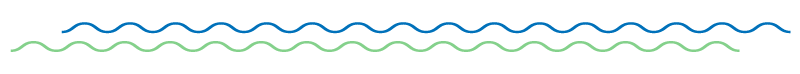 Ovarian tumor consisting entirely of cells with steroid-secreting morphology
Cytoplasm range from eosinophilic (lipid-poor) to pale and vacuolated (lipid-rich)
Might present nuclear atypia, necrosis and increased mitotic count
Stains for sex cord markers and Melan-A and might present lipochrome pigment
Prediction of malignancy is difficult, but in the largest series (115 cases), age > 65yo, size >4cm, stage other than FIGO IA, tumor necrosis and hemorrhage were relevant features*
Recurrences may occur many years after primary surgical resection
*Fadare O, et al.  Am J Surg Pathol. 2024;48(5):570-580
Acknowledgements
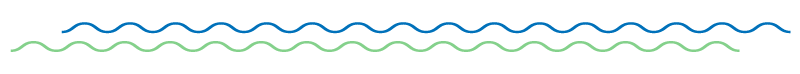 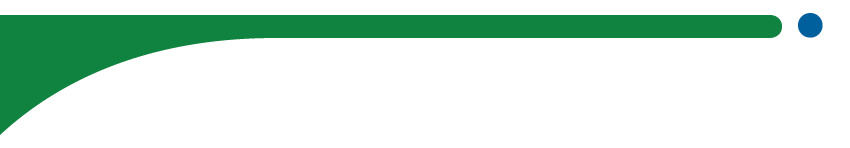 Dr. Fabiola Medeiros, Dr. Louise de Brot and Dr. Leonardo Lordello 
Gynecopath group at Rede D’Or São Luiz 
Gynecopath group at ICESP – Instituto do Câncer
Dr. Fernando Soares and Dr. Isabela Werneck
Dr. Venâncio Avancini and Dr. Evandro Sobroza de Mello
References
Fadare O, et al. The Malignant Potential of Ovarian Steroid Cell Tumors Revisited: A Multi-institutional Clinicopathologic Analysis of 115 Cases. Am J Surg Pathol. 2024;48(5):570-580 
Edmund LN, et al. Cytologic features of sex cord-stromal tumors in women. Cytopathol. 130(1):55-71. 2022.
FOXL2 Mutation Analysis of Ovarian Sex Cord-Stromal Tumors: Genotype-Phenotype Correlation With Diagnostic Considerations. Buza N, et al. Int J Gynecol Pathol. 37(4):305-315. 2018.
Sertoli–Leydig cell tumor of the ovary: Analysis of a single institution database and review of the literature. Durmus Y, et al. J Obstet Gynaecol Res, 45(7):1311-1318. 2019.
Fadare O, et al. Ovarian steroid cell tumors: what do we know so far? Front Oncol. 2024 Jan 30;14:1331903. 
Sbitti Y, et al. Diagnostic challenge for ovarian malignant melanoma in premenopausal women: primary or metastatic? World J Surg Oncol. 2011 Jun 17;9:65.
Mendoza RP, et al. Clinicopathologic Analysis and Molecular Profiling of Ovarian Steroid Cell Tumors. Am J Surg Pathol. 2023 Dec 1;47(12):1398-1408.
WHO Classification of Tumours Editorial Board. Female genital tumours Lyon (France): International Agency for Research on Cancer; 2020
Jiang W, et al. Benign and malignant ovarian steroid cell tumors, not otherwise specified: case studies, comparison, and review of the literature. Journal of Ovarian Research. 2013, 6:53
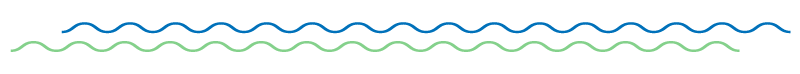 Thank You!
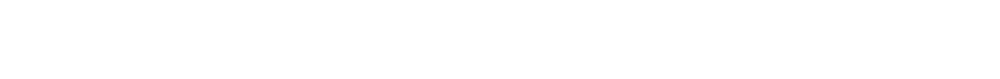 rafael.paschoalini@hc.fm.usp.br
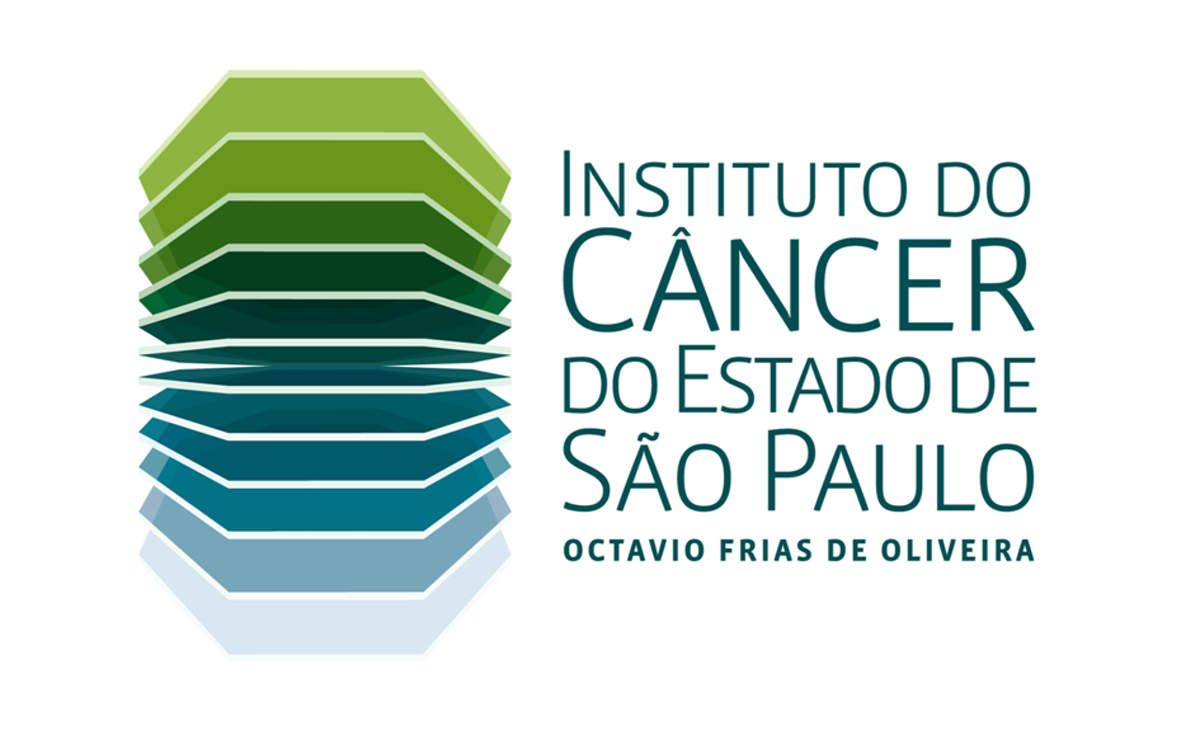 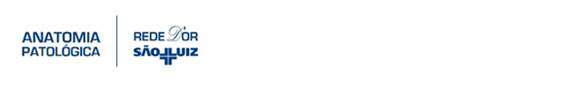